Fig. 1. Each preparation is repeatedly measured on 8–16 gels. Foreground intensities of spots correspond to protein ...
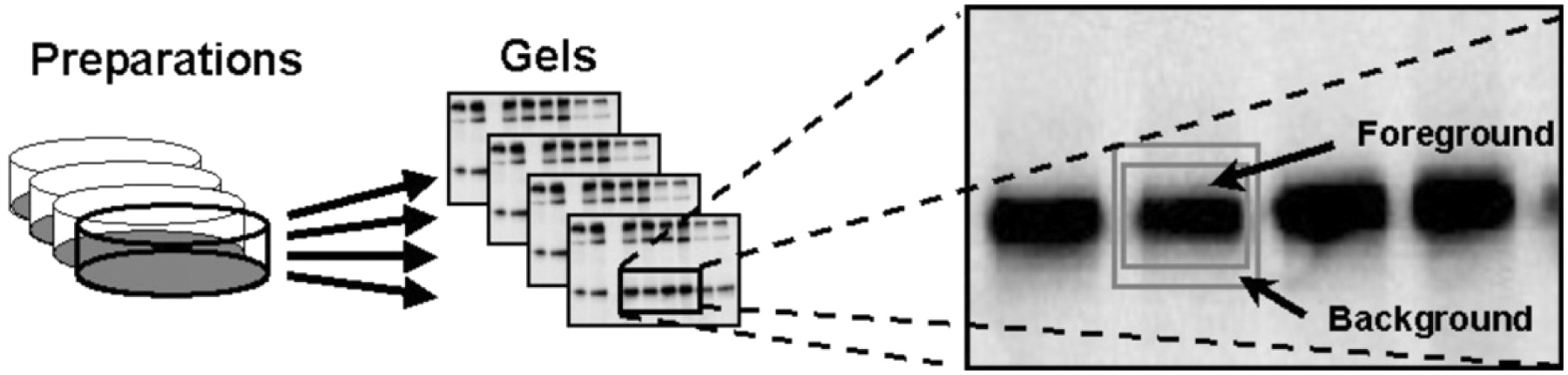 Bioinformatics, Volume 23, Issue 20, October 2007, Pages 2747–2753, https://doi.org/10.1093/bioinformatics/btm397
The content of this slide may be subject to copyright: please see the slide notes for details.
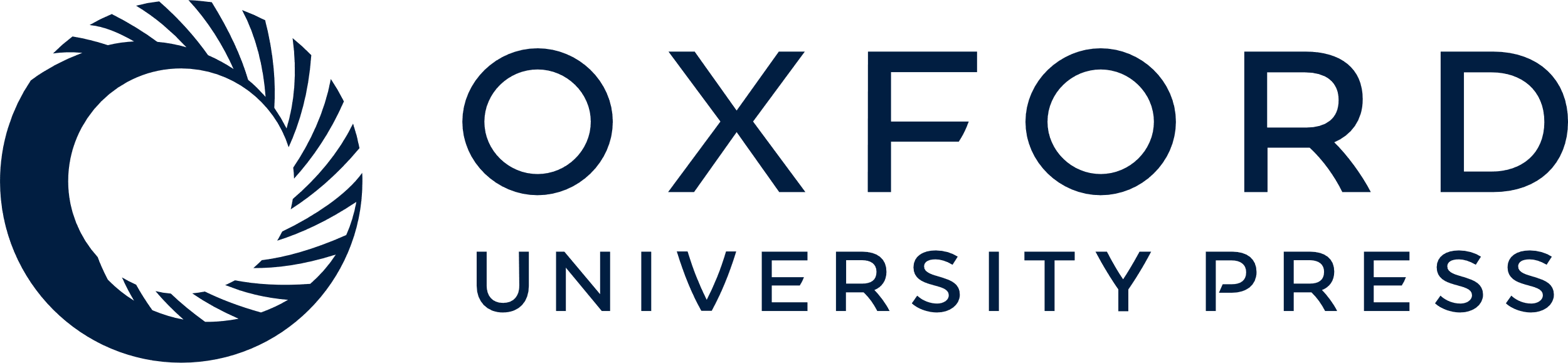 [Speaker Notes: Fig. 1. Each preparation is repeatedly measured on 8–16 gels. Foreground intensities of spots correspond to protein concentrations. Background was determined locally around the spots.


Unless provided in the caption above, the following copyright applies to the content of this slide: © The Author 2007. Published by Oxford University Press. All rights reserved. For Permissions, please email: journals.permissions@oxfordjournals.org]
Fig. 2. Overview of applied analysis steps. First, analyses of housekeeping proteins enhance possibility of ...
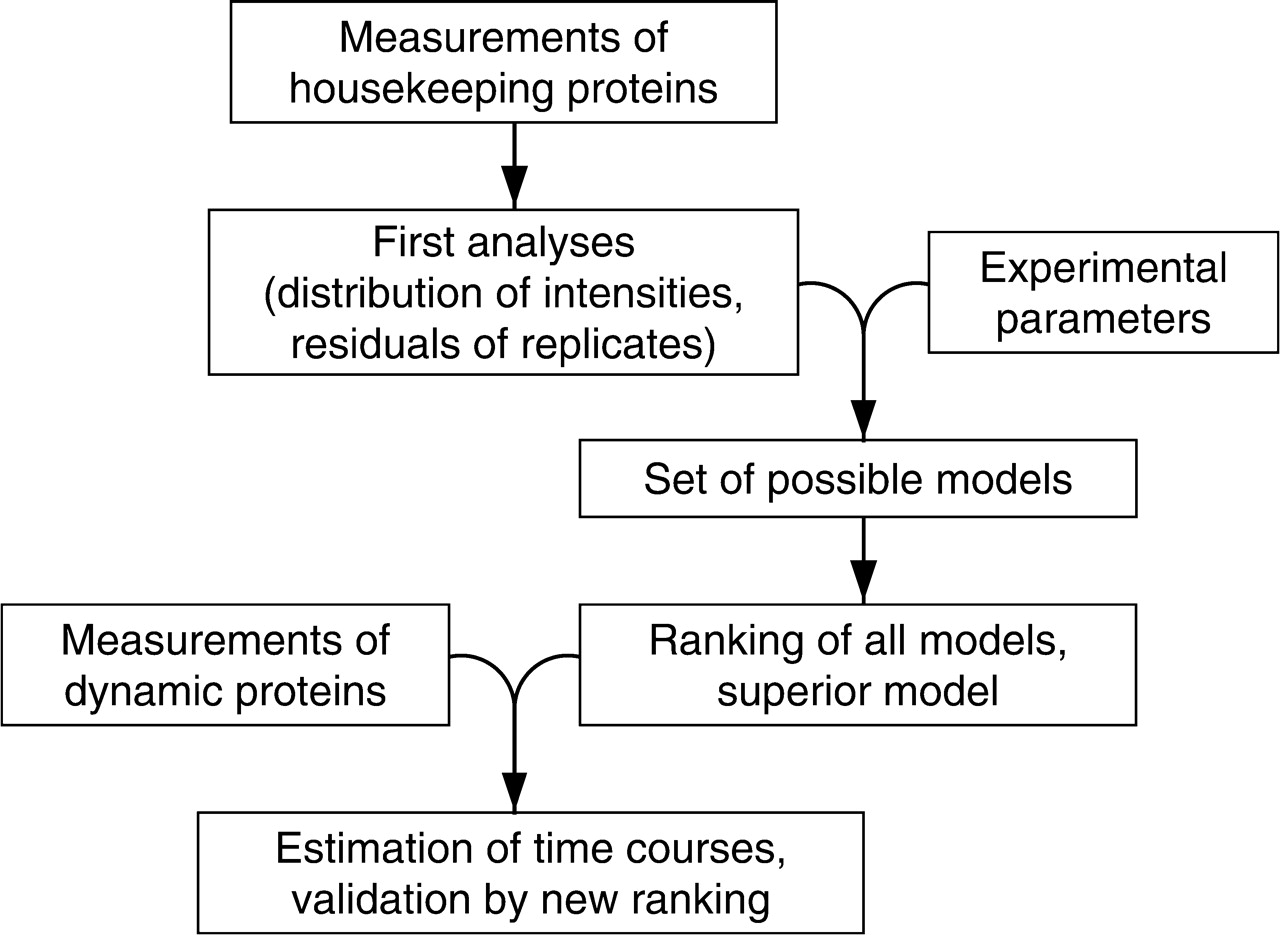 Bioinformatics, Volume 23, Issue 20, October 2007, Pages 2747–2753, https://doi.org/10.1093/bioinformatics/btm397
The content of this slide may be subject to copyright: please see the slide notes for details.
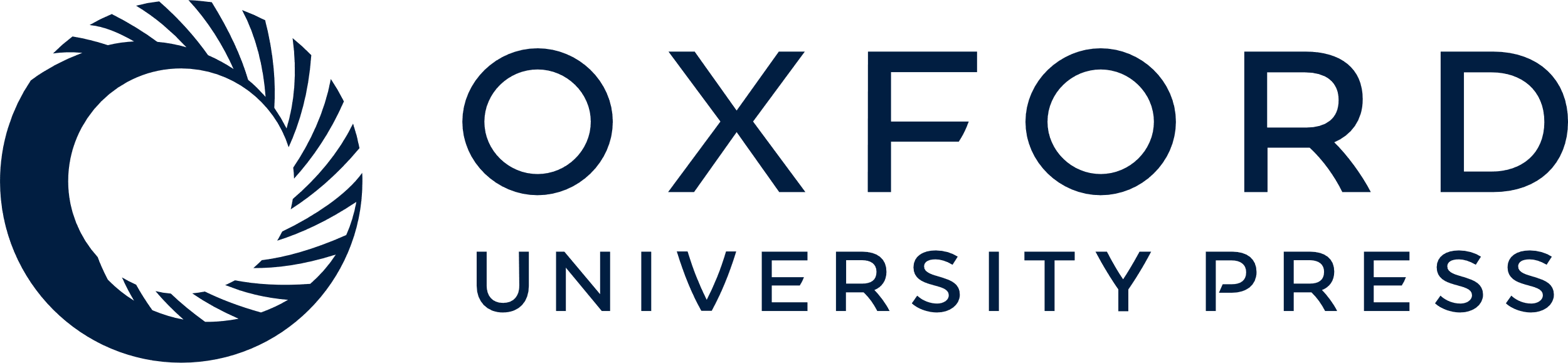 [Speaker Notes: Fig. 2. Overview of applied analysis steps. First, analyses of housekeeping proteins enhance possibility of log-transformation and ratios foreground over background. In combination with different experimental parameters, 26 error models are introduced and evaluated. The superior model is used for determination of time courses.


Unless provided in the caption above, the following copyright applies to the content of this slide: © The Author 2007. Published by Oxford University Press. All rights reserved. For Permissions, please email: journals.permissions@oxfordjournals.org]
Fig. 3. Measured distribution of foreground intensities agrees with lognormal distribution. Its asymmetry is in ...
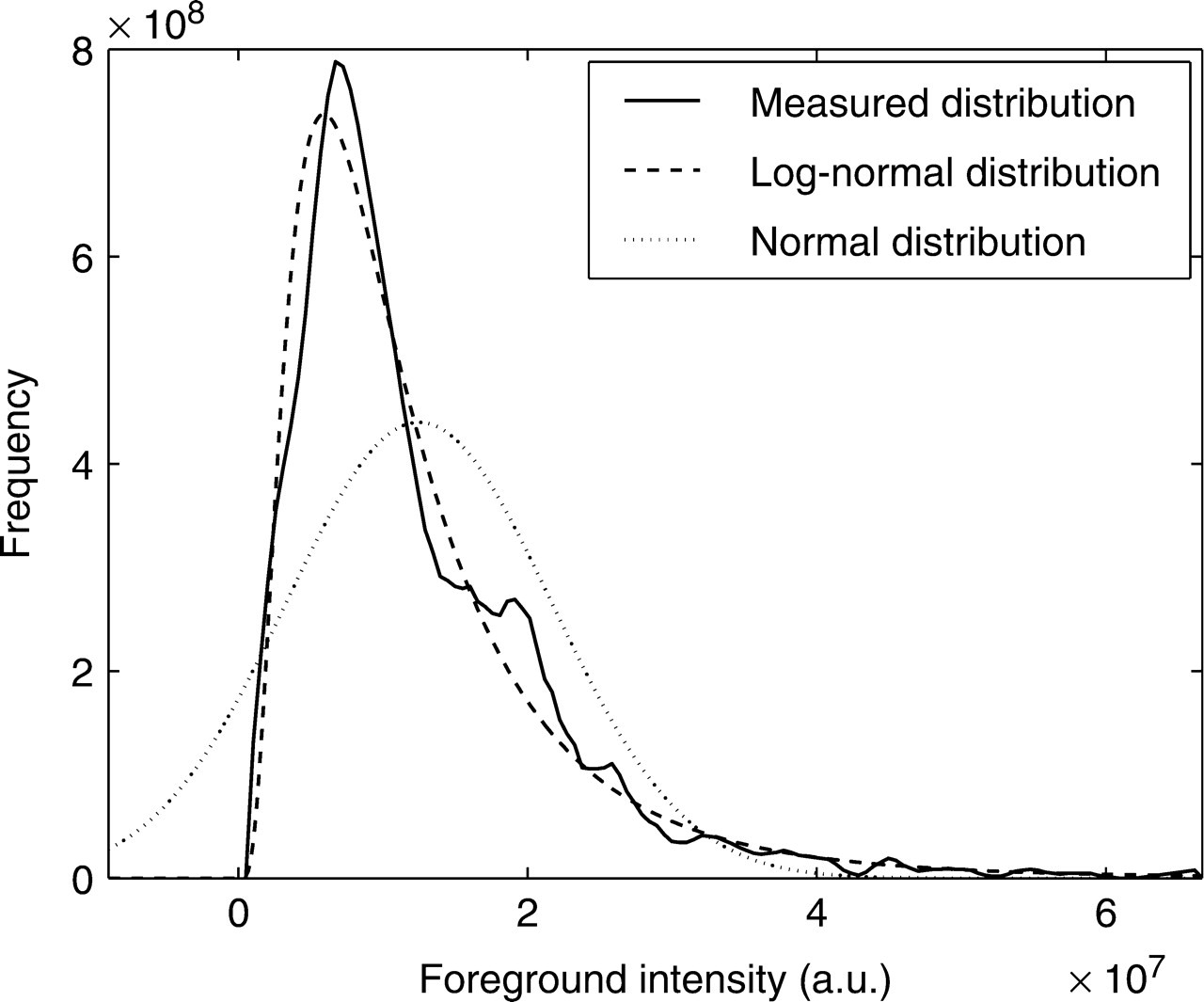 Bioinformatics, Volume 23, Issue 20, October 2007, Pages 2747–2753, https://doi.org/10.1093/bioinformatics/btm397
The content of this slide may be subject to copyright: please see the slide notes for details.
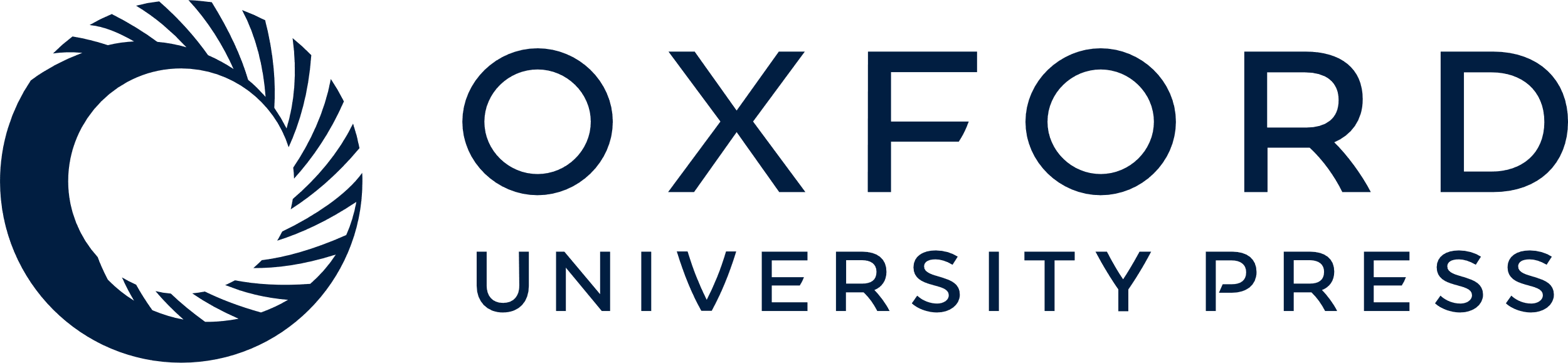 [Speaker Notes: Fig. 3. Measured distribution of foreground intensities agrees with lognormal distribution. Its asymmetry is in contradiction with normal distribution.


Unless provided in the caption above, the following copyright applies to the content of this slide: © The Author 2007. Published by Oxford University Press. All rights reserved. For Permissions, please email: journals.permissions@oxfordjournals.org]
Fig. 4. Activation of Insulin receptor estimated (a) from signals, (b) from log-ratios, (c) from signals with ...
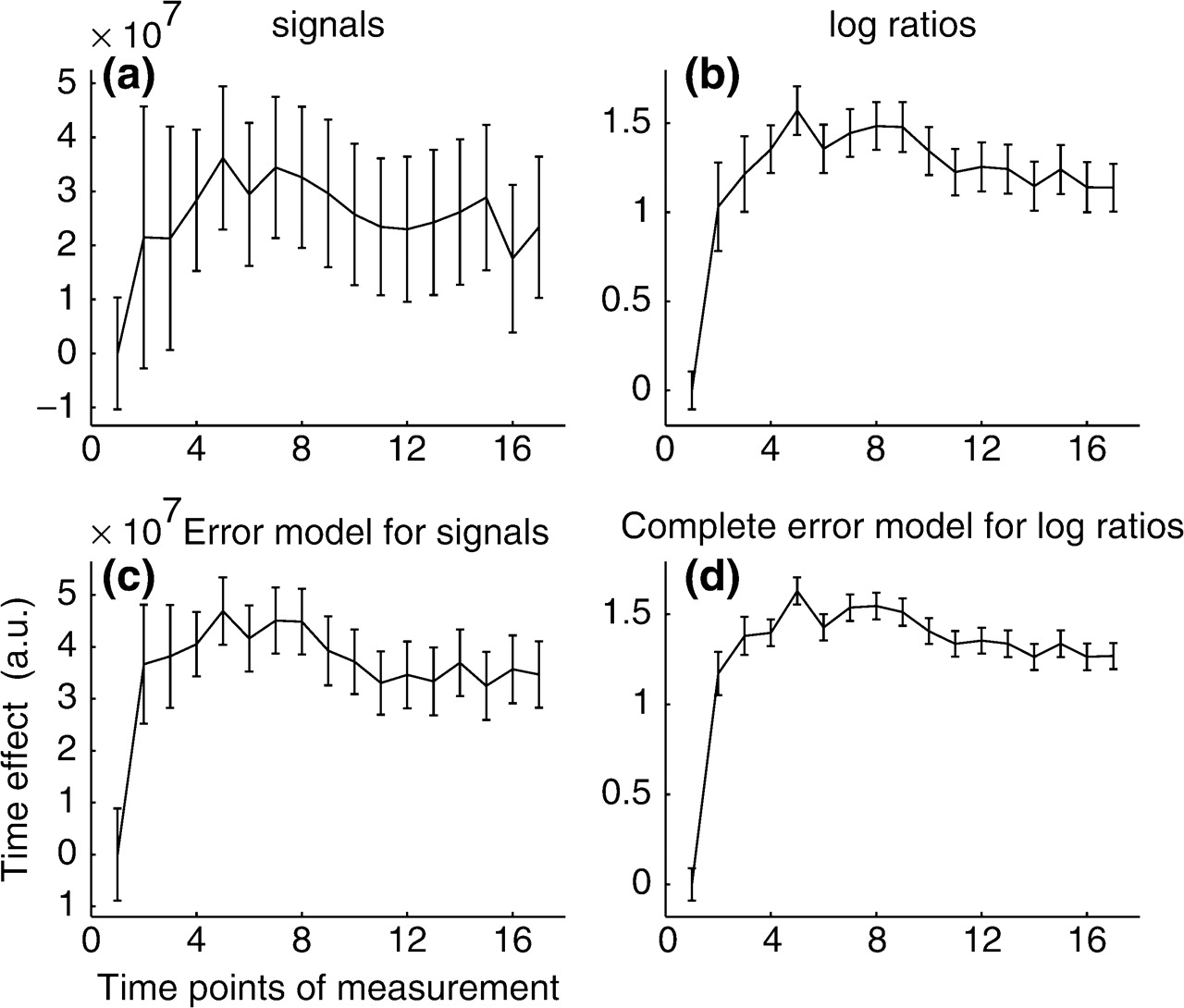 Bioinformatics, Volume 23, Issue 20, October 2007, Pages 2747–2753, https://doi.org/10.1093/bioinformatics/btm397
The content of this slide may be subject to copyright: please see the slide notes for details.
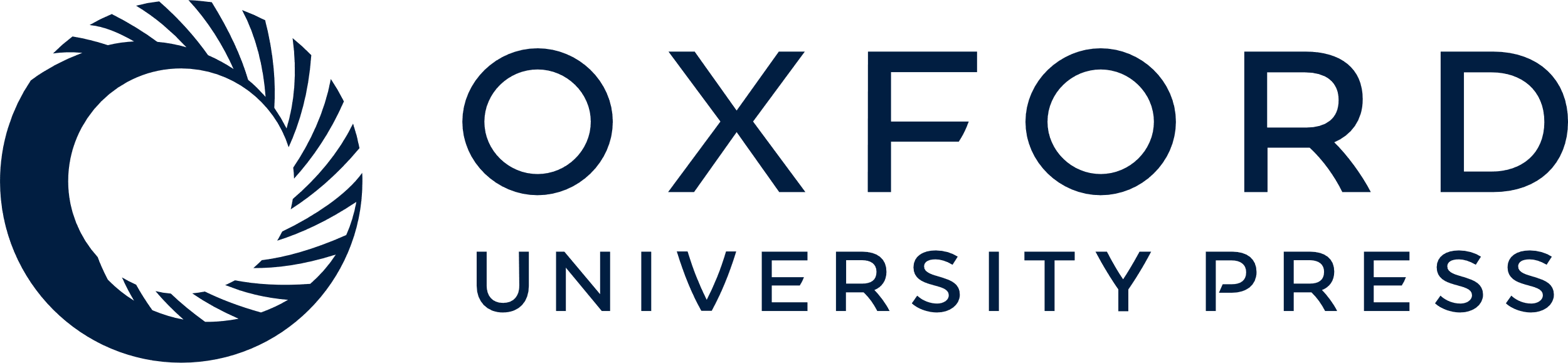 [Speaker Notes: Fig. 4. Activation of Insulin receptor estimated (a) from signals, (b) from log-ratios, (c) from signals with elimination of systematic errors and (d) for the full model with log-transformation and multiplicative background correction.


Unless provided in the caption above, the following copyright applies to the content of this slide: © The Author 2007. Published by Oxford University Press. All rights reserved. For Permissions, please email: journals.permissions@oxfordjournals.org]